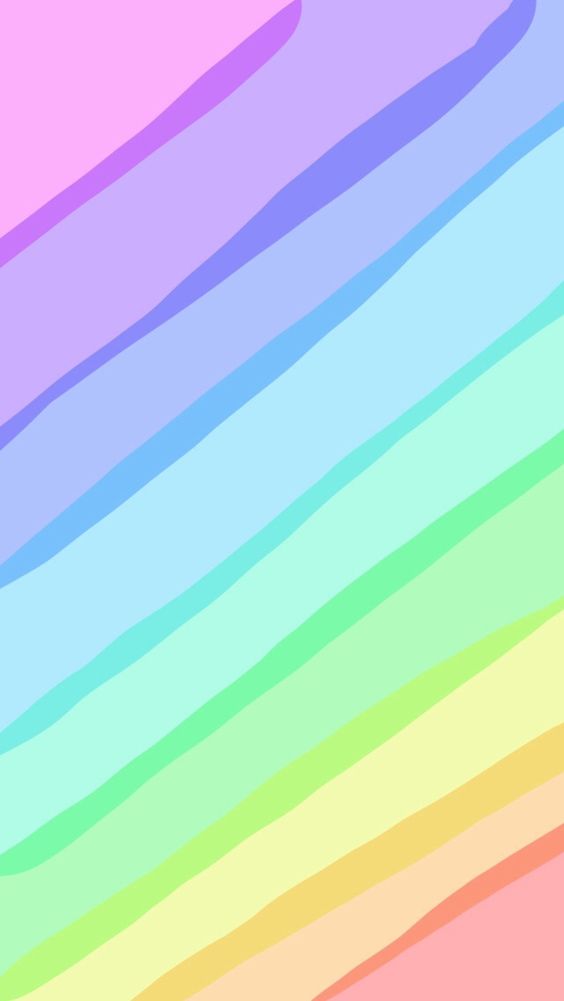 Rubrica de evaluación del 7 al 11 de junio
Nombre del alumno: Maria Fernanda Aleman
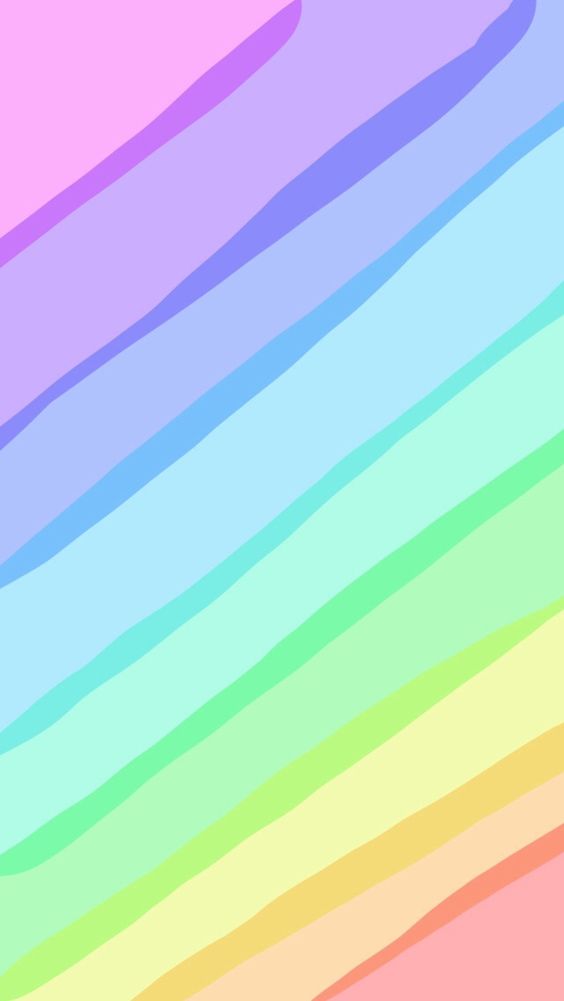 Rubrica de evaluación del 7 al 11 de junio
Nombre del alumno: Naima Guadalupe Ibarra Jasso
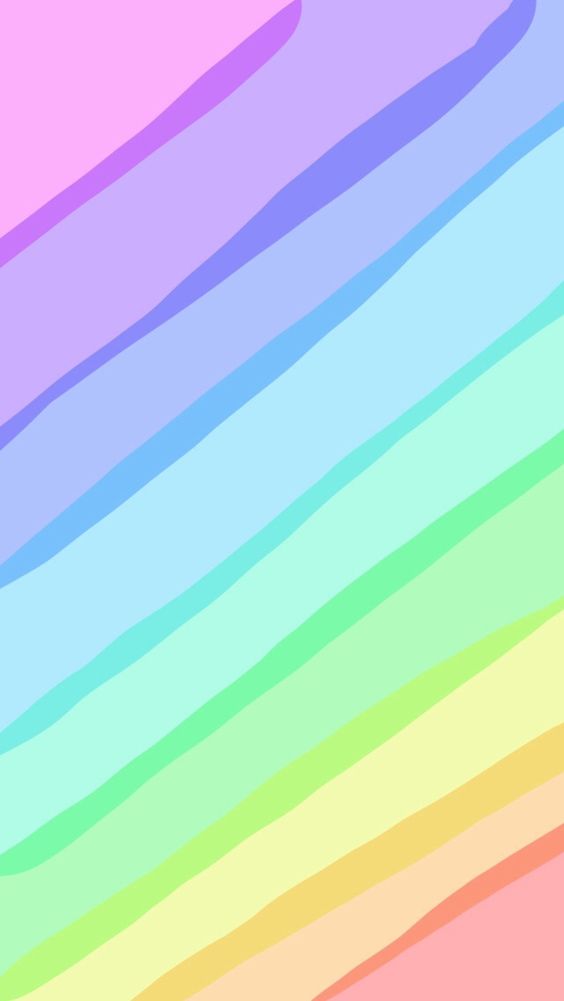 Rubrica de evaluación del 7 al 11 de junio
Nombre del alumno: Samantha Guadalupe Arriaga
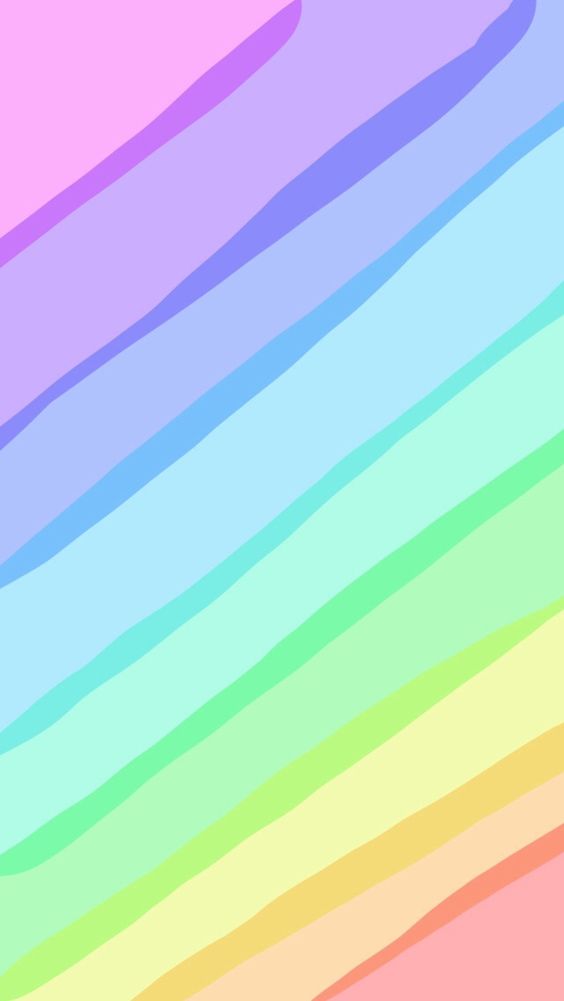 Rubrica de evaluación del 7 al 11 de junio
Nombre del alumno: Victoria Naomi Carrillo Escobedo
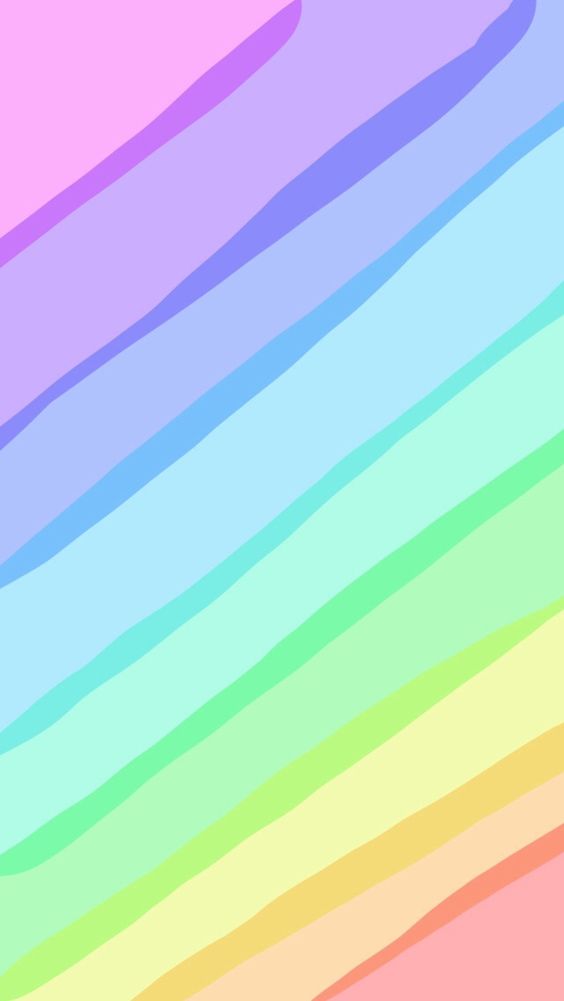 Rubrica de evaluación del 7 al 11 de junio
Nombre del alumno: Jesus Elian Almanza Lopez
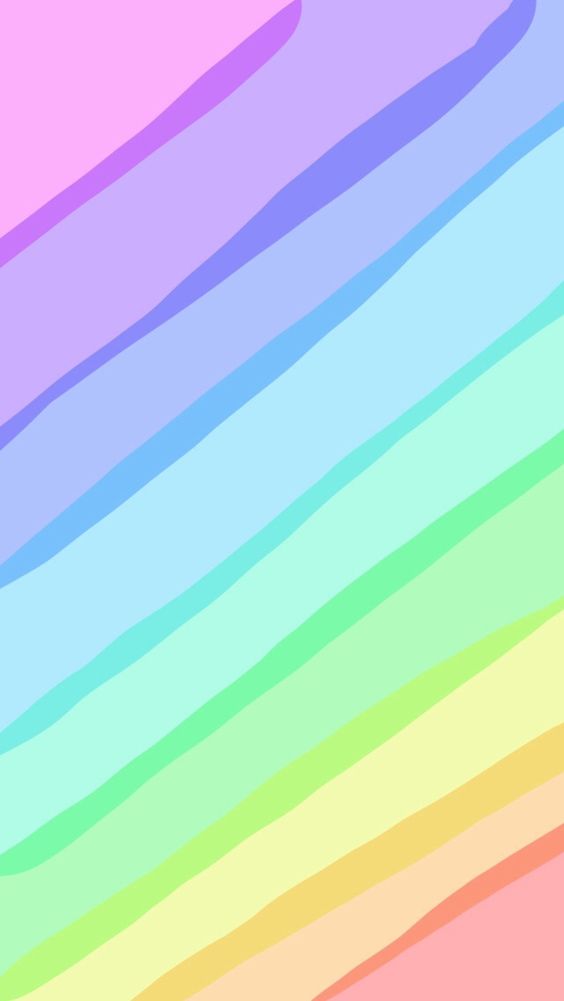 Rubrica de evaluación del 7 al 11 de junio
Nombre del alumno: Iker Guadalupe Lopez
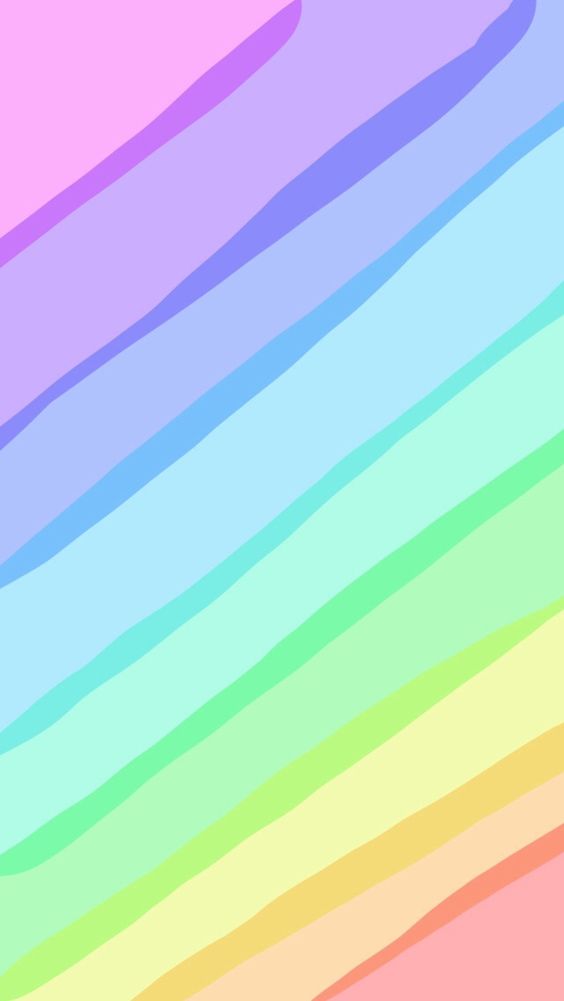 Rubrica de evaluación del 7 al 11 de junio
Nombre del alumno: Diego Alfredo Escareño
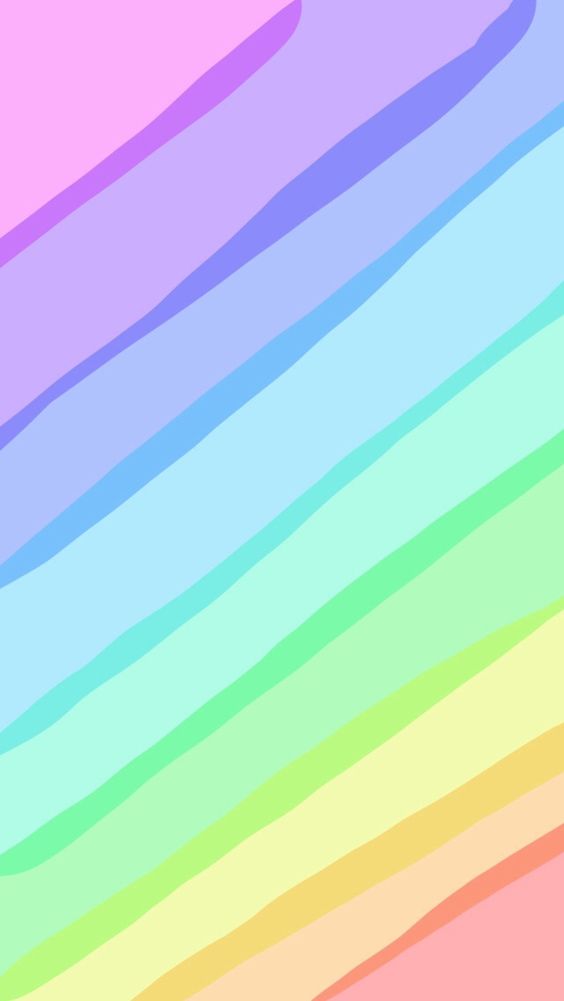 Rubrica de evaluación del 7 al 11 de junio
Nombre del alumno: Alexa Yamileth Alvarado